*Arroz con leche (200g)
El arroz con leche es un postre típico de la gastronomía hecho cociendo lentamente el arroz en leche con azúcar. Se sirve frío o caliente. Se le suele espolvorear canela, vainilla o cáscara de limón para aromatizarlo.
1.65€
*Casadielles(500g)
La casadiella es un dulce típico asturiano. Se trata de una especie de empanadilla frita elaborada con una masa de harina de trigo que se rellena con una mezcla de nueces, azúcar y anís
4.95€
*Botones del Nalón(450g)
El mismo sabor que los suspiros en tamaño de un bocadito
1.50€
*Suspiros del Nalón(600g)
deliciosas y suaves pastas artesanas hechas totalmente a mano con huevos, mantequilla, margarina, azúcar y harina de trigo
4.13€
*Miel de bosque asturiano(45g)
procedente del néctar de las flores del castaño, del brezo y de la zarza que habitan en los bosques autóctonos.
1.32€
Corbatas de Unquera(10u)
Se trata de un pastel de hojaldre con forma de corbata o pajarita hecho conmantequilla , azúcar, huevo, harina de trigo y almendras, y recubierto con una capa de azúcar con almendras
4.29€
*Gelatina manzana ecologica de sidra(240g)
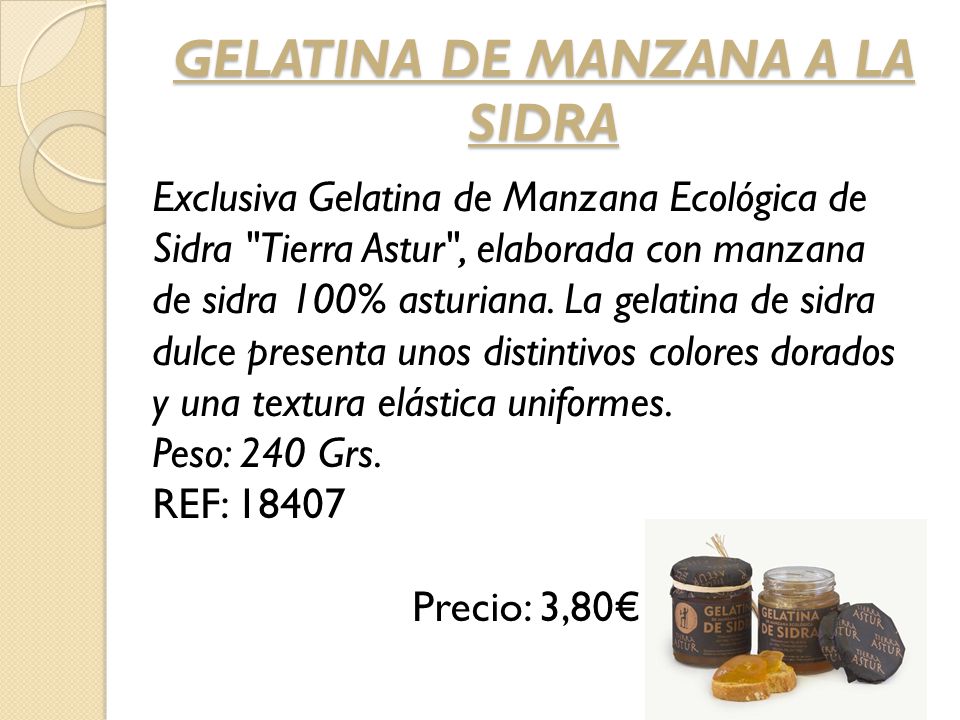 4.13€
*Dulce de manzana la collotense(400g)
Las manzanas dulces son creadas por inmersión o girando las manzanas con un palillo en el caramelo caliente, a veces después de lanzarlos al mercado se les añade nueces u otros confites, y permitir que se enfríen.
2.48€
*Fabada asturiana (780g)
Fabada asturiana, o simplemente fabada, es el cocido tradicional de la cocina asturiana elaborado con faba asturiana, embutidos como chorizo y la morcilla asturiana, y con cerdo.
6.05€
*Chorizo a la sidra (220g)
Esta receta se prepara de forma sencilla, cociendo el chorizo en sidra. Esta bebida le da un sabor especial al chorizo
3.58€
*Longaniza casera(400g)
4.79€
La longaniza es un embutido caracterizado por el largo de su tamaño, a diferencia del chorizo
*Pate de cabrales(100g)
paté de queso cabrales, riquísimo, estupendo para los amantes del queso, sobre todo del queso Cabrales, del que en casa somos auténticos fans. Además del queso, este paté está elaborado con un poco de sidra natural asturiana y unas nueces.
2,42€
*Bonito del norte a la sidra(280g)
4.95€
En Asturias nos encanta comer bien. Y si podemos combinar dos de nuestros ingredientes favoritos, el resultado se convierte en una auténtica fiesta. Con nuestro mejor Bonito del Norte y con la sidra asturiana preparamos un plato que tiene “denominación de origen”
*Cebollas rellenas(380g)
Las cebollas rellenas son un plato muy rico y fácil de cocinar. Es típico de Asturias (España), y se elabora con bonito.
4.95€
Pate de cabracho(100g)
es una especie de puré elaborado con la carne semi-grasa y preparada del cabracho. Se trata de un plato tradicional de las cocinas asturiana (conocido como "tiñosu")
2.42€
*Callos con jamon(380g)
Los callos a la asturiana son una preparación culinaria asturiana El plato se referencia ya a comienzos del siglo XX como callos a "la moda d 'Oviedo".1 Se emplean en su elaboración callos (tripas de vacuno), morros de ternera, chorizo, jamón, laurel, ajo, cebolla y pimentón.
3.19€
*Pote asturiano(430g)
El pote asturiano es un cocido muy tradicional de la cocina asturiana, es un plato de gran contundencia que suele prepararse en un pote en las chimeneas invernales, en época de matanza, se sirve en platos muy calientes
3.85€
* Compango(440g)
4.94€
Comida que se toma acompañando al pan
*Chorizo casero(4u)
Chorizo elaborado de forma artesanal
5.23€
*Crema de cabrales(180g)  intensa o suave
3.84€
Crema de queso cabrales
*Navaja pequeña
3.24€
*Tirachinas
instrumento para lanzar piedras u otros objetos compuesto por una pieza de madera o de otro material en forma de Y, a cuyos extremos se sujeta una tira elástica que impulsa los proyectiles.
3.03€